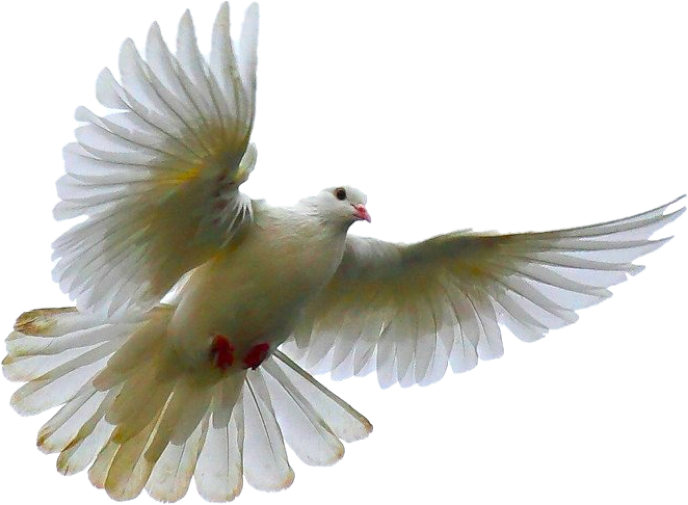 За мир
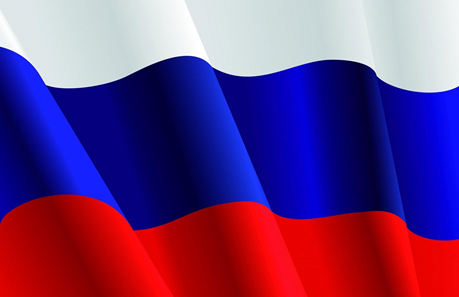 без террора
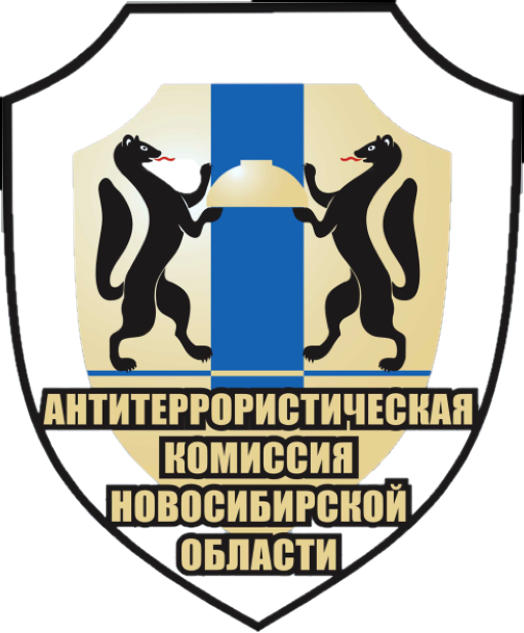 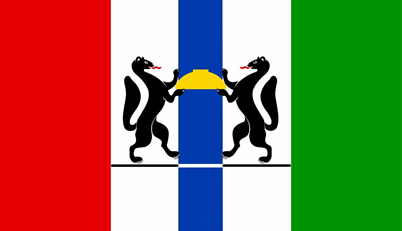 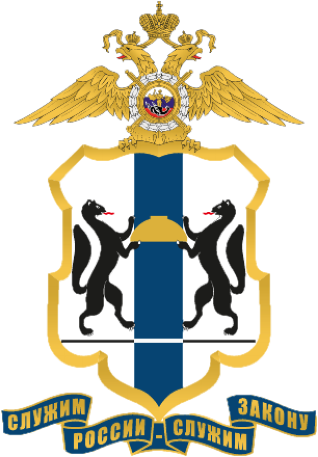 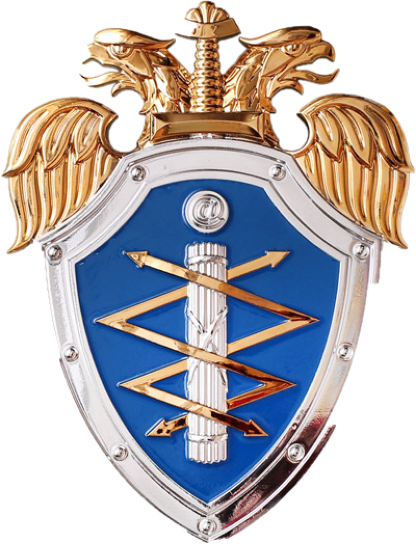 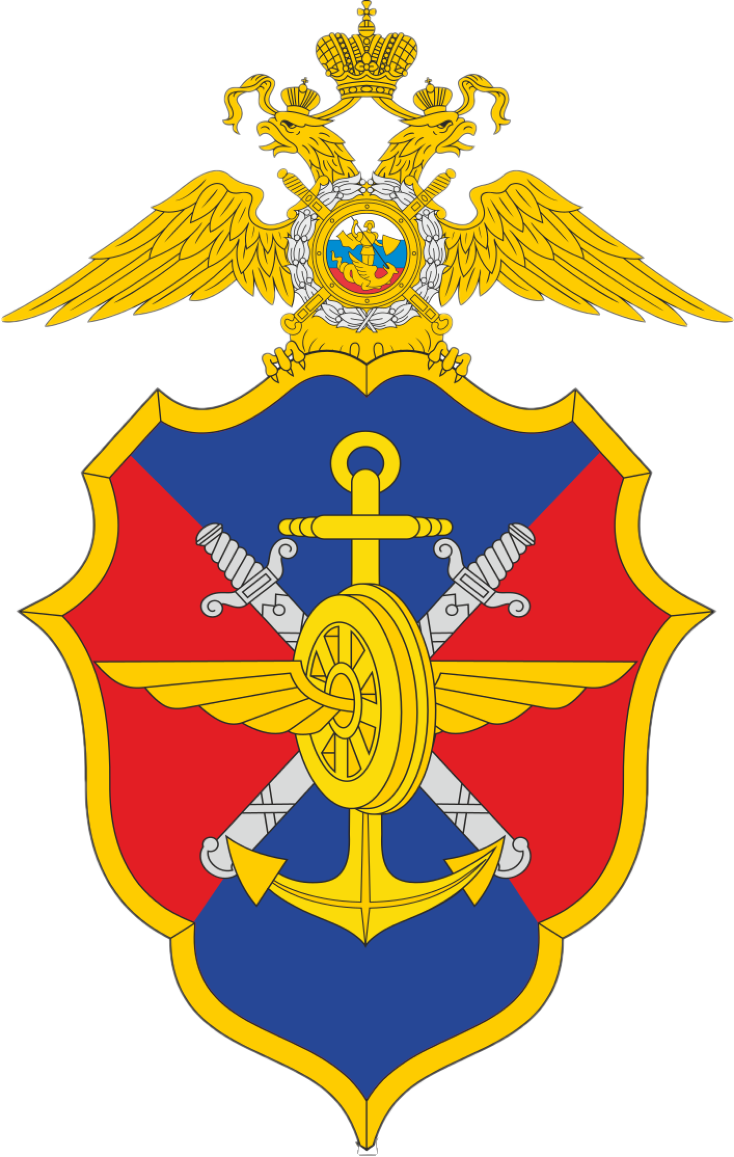 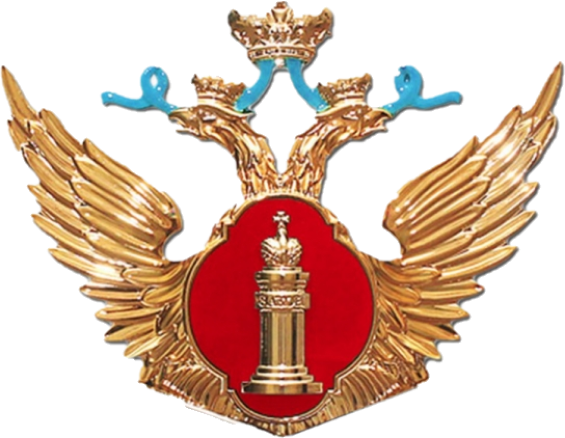 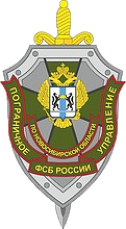 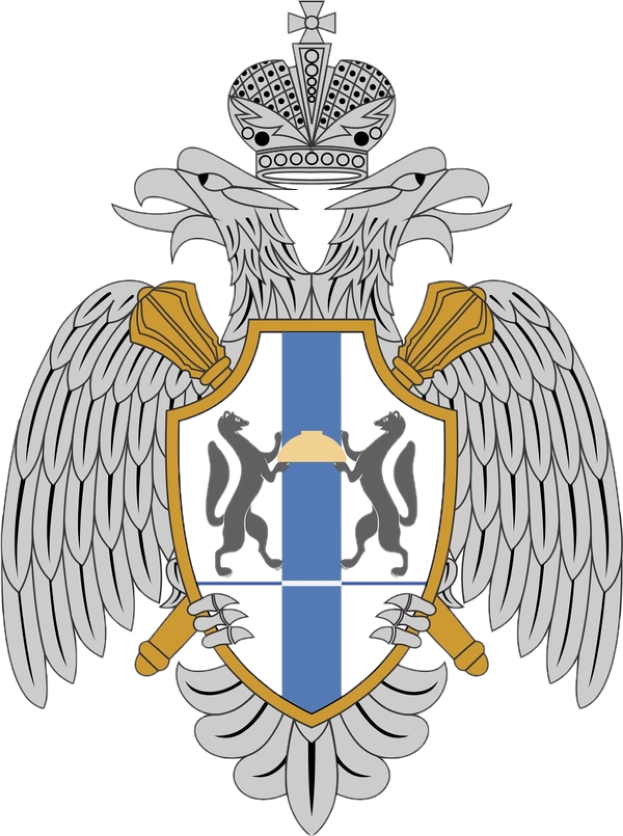 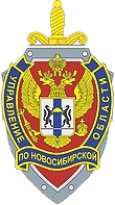 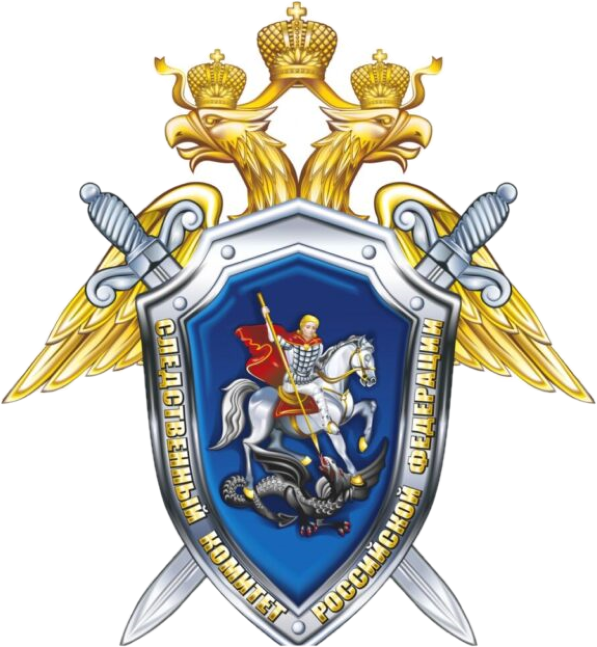 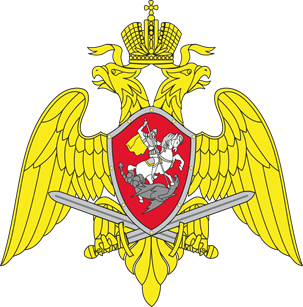 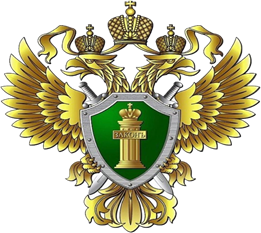 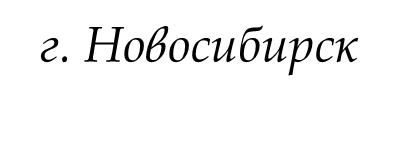 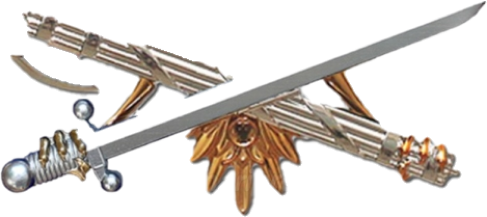 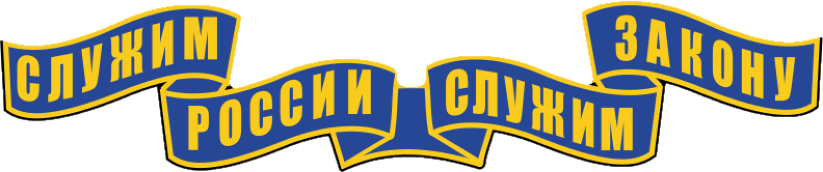